CS474
Object-Oriented Languages and Environments
Spring 2023
Instructor: William Mansky
Lecture 2: What is an object?
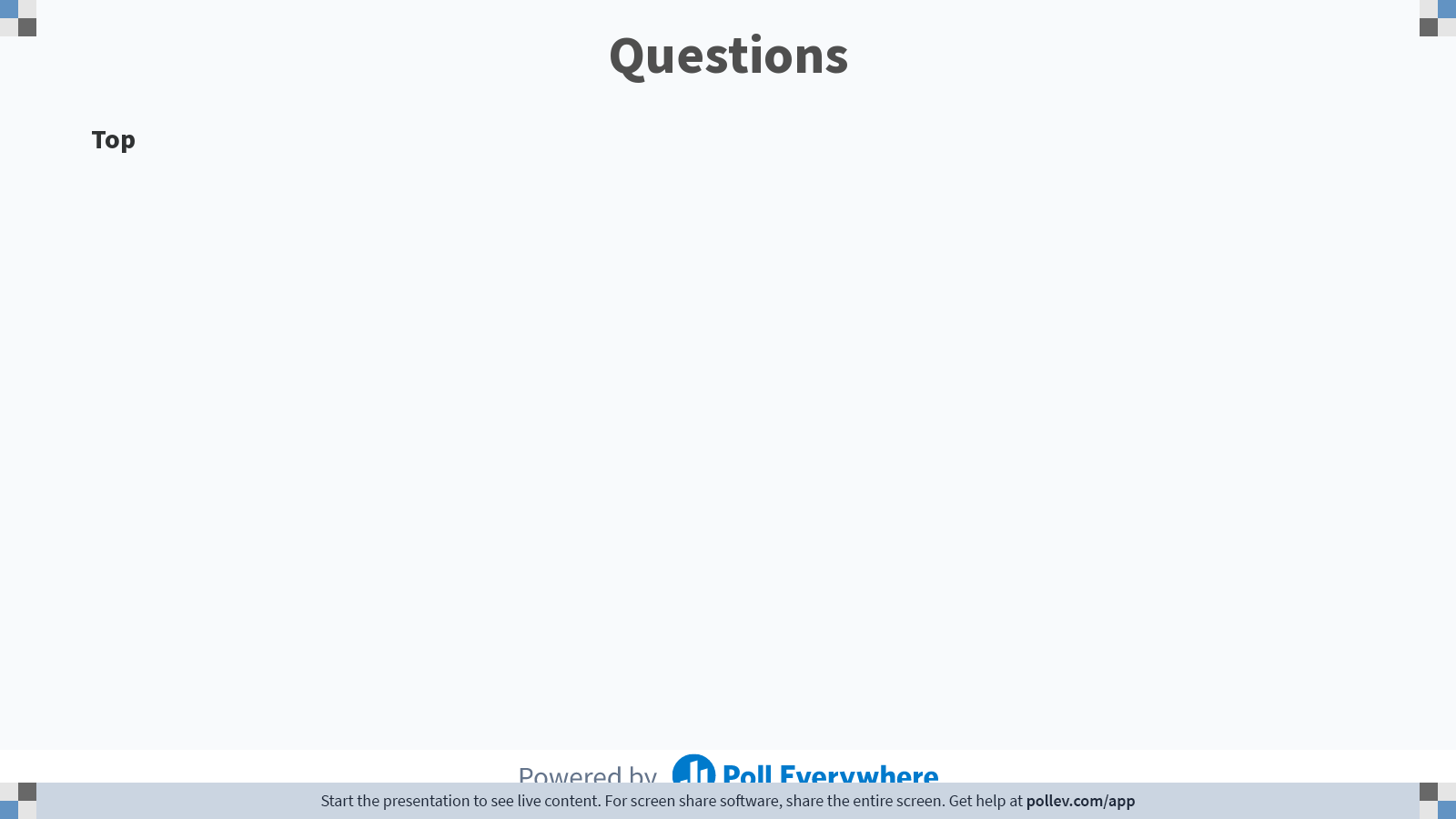 2
[Speaker Notes: Poll Title: Do not modify the notes in this section to avoid tampering with the Poll Everywhere activity.
More info at polleverywhere.com/support

Questions
https://www.polleverywhere.com/discourses/jvM4Bh4KFn7MtxIjjl5Gn]
What is an Object?
01: void m(List<Integer> is, List<Integer> js) {
02:  List<Integer> ks = new ArrayList<>();
03:  out: while (!is.isEmpty()) {
04:    while (!js.isEmpty()) {
05:      if (is.first() == js.first()) {
06:        is.removeFirst();
07:        js.removeFirst();
08:        continue out;
09:      } else      
10:        ks.add(is.first()+js.removeFirst());
12:     }
13:     is.removeFirst();
14:   }
15:  System.out.println(ks);
16:}
How many are true?
a) 0 ; b) 1 ; c) 2 ; d) 3
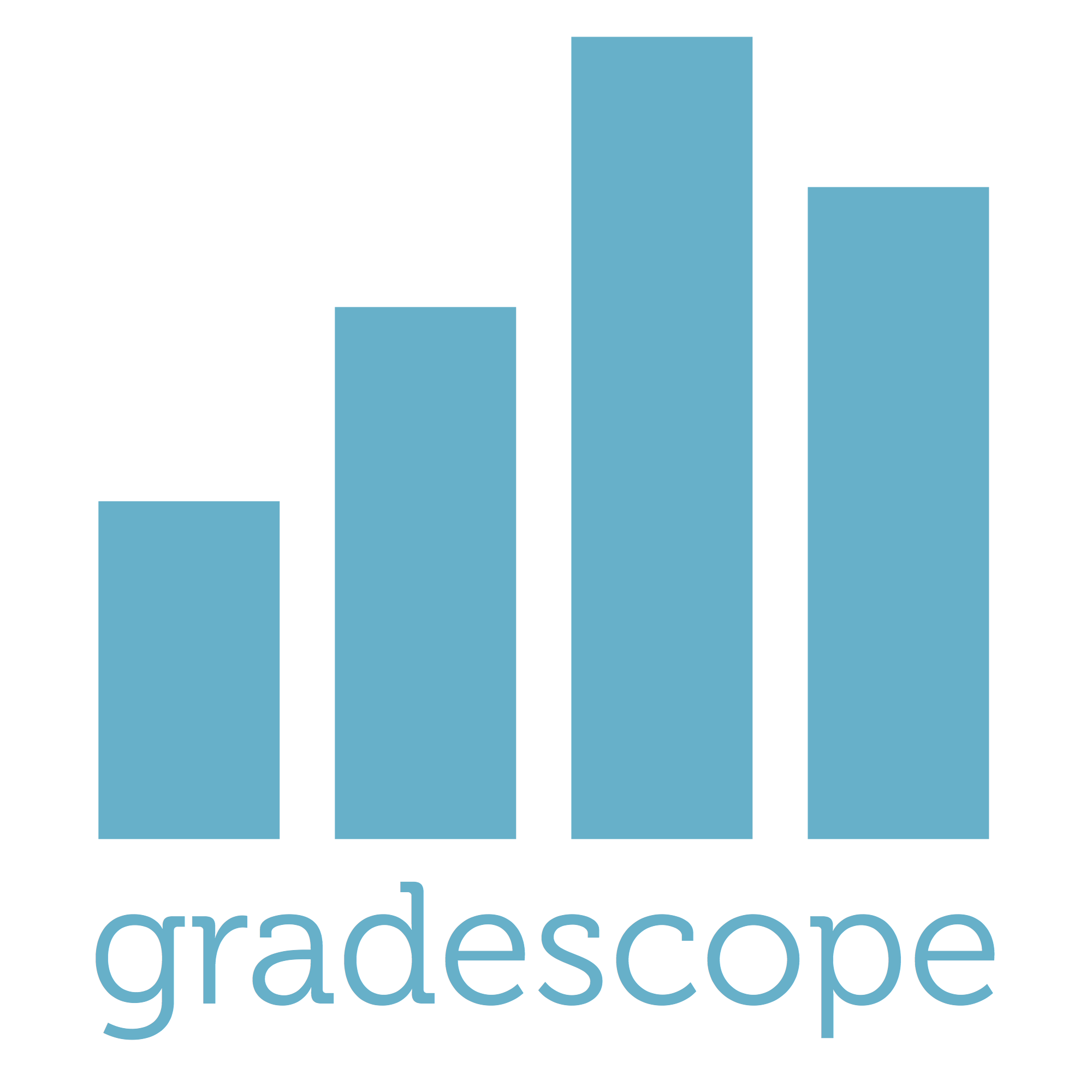 out is an object (Lines 3 and 8)
Line 2 uses dynamic dispatch
Line 10 uses dynamic dispatch
System.out is an object
System is an object
3
[Speaker Notes: Out is not a first-class entity (cannot be passed as arguments or assigned to a variable)
False, constructors use static dispatch (the method to be called is known at compile time)
True, imagine calling m with two LinkedLists and then with two ArrayLists, Java needs to call different methods that are only known at runtime
True, it is an object kept on a static field of a class
False, System is the name of a class]
What is an Object?
An object is a kind of first-class value – it can be stored in a variable, passed as an argument, returned from a function, etc.
An object contains both state and behavior
In a typed language with classes, a class is usually a type, and objects are instances of that type 
Objects usually have a concept of identity that is separate from equality
In most OO languages, an object’s behavior is dynamically dispatched – which version of a behavior we’ll see depends on the specific object we have at runtime
4
[Speaker Notes: These are common properties of objects, but not all of them are true in every OO language.

Let’s explore each of these points in more detail.]
First-Class Values
01: void m(List<Integer> is, List<Integer> js) {
02:  List<Integer> ks = new ArrayList<>();
03:  out: while (!is.isEmpty()) {
04:    while (!js.isEmpty()) {
05:      if (is.first() == js.first()) {
06:        is.removeFirst();
07:        js.removeFirst();
08:        continue out;
09:      } else      
10:        ks.add(is.first()+js.removeFirst());
12:     }
13:     is.removeFirst();
14:   }
15:  System.out.println(ks);
16:}
5
[Speaker Notes: Which things in this program are first-class values?]
First-Class Values
Can we assign it to a variable?
Can we pass it to a function?
Can we use it inside a function?
Can we return it from a function?

If any answer is “no”, then it is not a first-class value
6
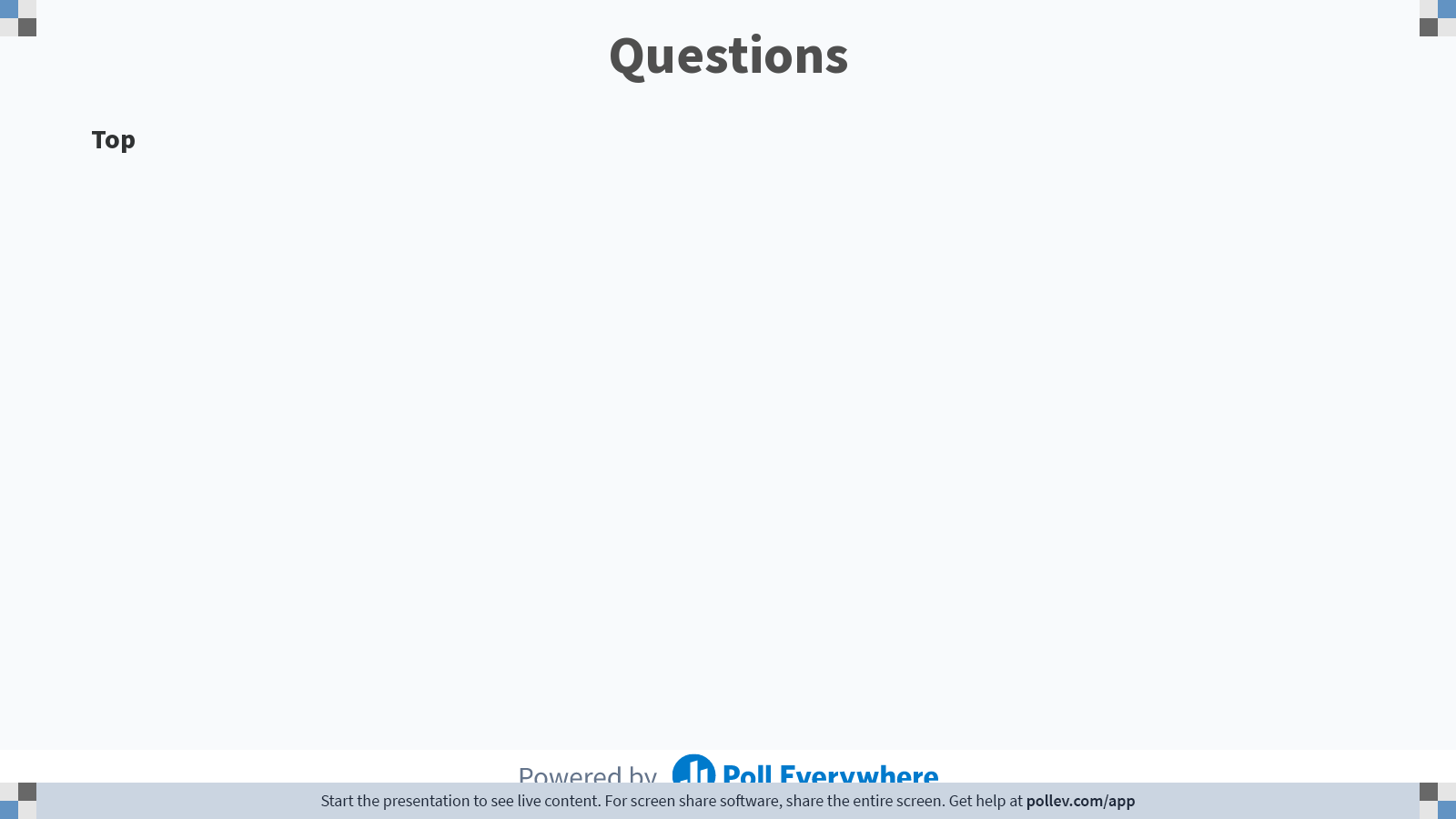 7
[Speaker Notes: Poll Title: Do not modify the notes in this section to avoid tampering with the Poll Everywhere activity.
More info at polleverywhere.com/support

Questions
https://www.polleverywhere.com/discourses/jvM4Bh4KFn7MtxIjjl5Gn]
Composite Values
More complex types made of other types
Compare to primitive types like int, bool, float, that have only 1 value
Example:  structs in C

struct MyStructure {			struct1.a = 3;
  int a; 					char result = struct1.b;
  char b;
};
8
[Speaker Notes: Next, we said an object contains state and behavior.]
Composite Values
More complex types made of other types
Compare to primitive types like int, bool, float, that have only 1 value
Example:  structs in C
Example:  classes in OO languages

class MyClass {			obj1.a = 3;
  int a; 				char result = obj1.b;
  char b;
  int asquared(){			int test = obj1.asquared();
	return a * a;
  }
};
9
[Speaker Notes: Next, we said an object contains state and behavior.]
Identity and Equality
struct MyStructure {			struct1.a = 3;
  int a; 					char result = struct1.b;
  char b;
};

MyStructure struct1 = { a = 1; b = ‘b’ };
MyStructure struct2 = { a = 1; b = ‘b’ };
if(struct1 == struct2){
	// does this happen?
}
10
[Speaker Notes: For a primitive type, the answer is just “yes” – if the values are the same, then they’re equal.]
Identity and Equality
MyStructure struct1 = { a = 1; b = ‘b’ };
MyStructure struct2 = { a = 1; b = ‘b’ };
if(struct1 == struct2){
	// does this happen?
}

Yes: struct1 and struct2 contain the same data
No: struct1 and struct2 are not the same struct
Invalid: it’s an error to try to compare two composite values
11
[Speaker Notes: C’s answer is Invalid.]
Identity and Equality
MyClass obj1 = new MyClass(1, ‘b’);
MyClass obj2 = new MyClass(1, ‘b’);
if(obj1 == obj2){
	// does this happen?
}

Yes: obj1 and obj2 contain the same data
No: obj1 and obj2 are not the same object
12
[Speaker Notes: Java’s answer is No. obj1 and obj2 are different objects (stored in different places in memory), and that’s what == checks.]
Identity and Equality
MyClass obj1 = new MyClass(1, ‘b’);
MyClass obj2 = new MyClass(1, ‘b’);
if(obj1.equals(obj2)){
	// does this happen?
}

Yes: obj1 and obj2 contain the same data
No: obj1 and obj2 are not the same object

Objects have an identity that is separate from equality
Equality
Identity
13
[Speaker Notes: We can implement an equals method in the class, that specifically returns Yes in this situation.]
Identity vs Equality
int i = 474, j = 474;
Integer l = new Integer(474);
Integer m = new Integer(474);
 
int result = 0;
if (i == j) result++;
if (i == 474) result++;

if (l == new Integer(474)) result++;
if (l.equals(new Integer(474)) result++;
 
if (l == m) result++;
if (l.equals(m)) result++;

l = m;
if (l == m) result++;
if (l.equals(m)) result++;
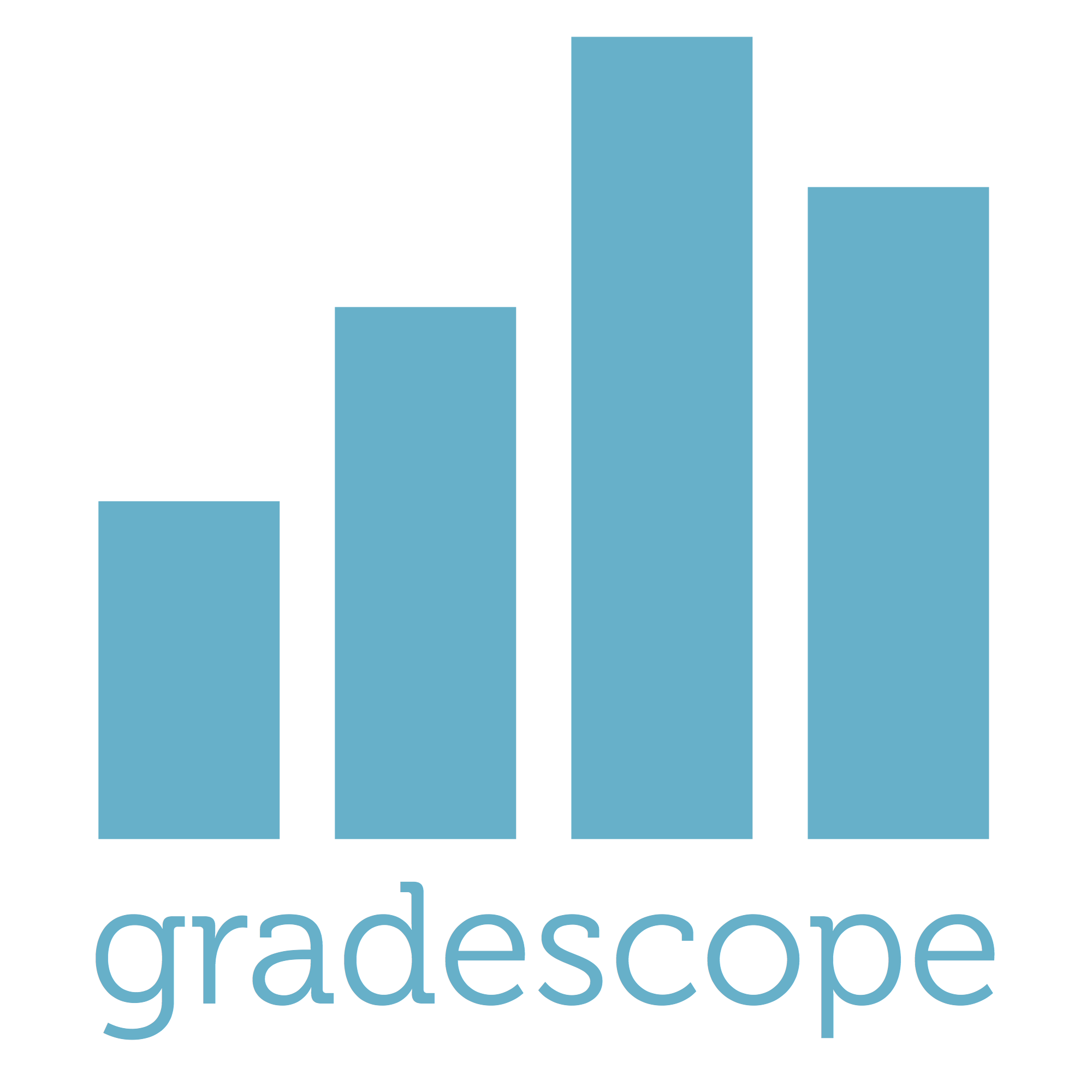 How much is result?
8
7
6
5
4
14
[Speaker Notes: 6]
Identity vs Equality
String s1 = "474";
String s2 = "474";
String s3 = new String("474");
String s4 = new String(s3);
 
int result = 0;
if (s1 == s2)    result++;
if (s1 == "474") result++;
if (s1 == s3)    result++;
if (s1 == s4)    result++;
 
if (s1.equals(s2))   result++;
if (s1.equals("474") result++;
if (s1.equals(s3))   result++;
if (s1.equals(s4))   result++;
15
[Speaker Notes: Unlike with int/Integer, String can be treated as both primitive and a class type!]
Strings in Java
Strings are composite types in Java
Have equality and identity
But Java caches string constants
All equal string constants also have the same identity
E.g., s1 and s2 in the previous slide
It’s a good idea to never use == on Strings
Unless you’re implementing a cache, you want to use equals
16
Identity vs Equality
String s1 = "474";
String s2 = "474";
String s3 = new String("474");
String s4 = new String(s3);
 
int result = 0;
if (s1 == s2)    result++;
if (s1 == "474") result++;
if (s1 == s3)    result++;
if (s1 == s4)    result++;
 
if (s1.equals(s2))   result++;
if (s1.equals("474") result++;
if (s1.equals(s3))   result++;
if (s1.equals(s4))   result++;
17
[Speaker Notes: Cross out the whole first block.]
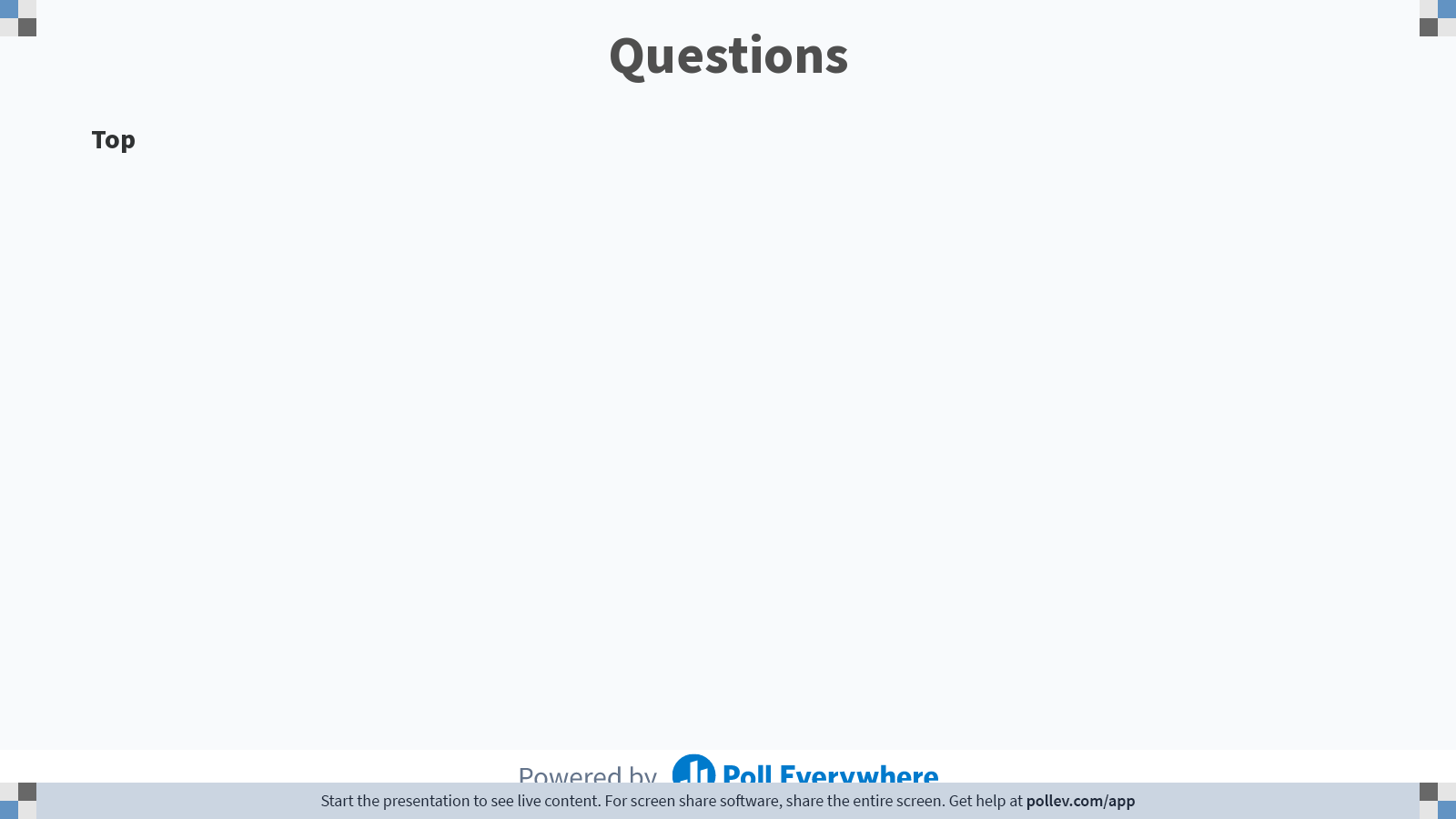 18
[Speaker Notes: Poll Title: Do not modify the notes in this section to avoid tampering with the Poll Everywhere activity.
More info at polleverywhere.com/support

Questions
https://www.polleverywhere.com/discourses/jvM4Bh4KFn7MtxIjjl5Gn]
More Strings in Java
String s = "CS474";
 
s.replace("CS", "UIC CS");
print(s);
print(s.replace("CS", "UIC CS"));
s = s.replace("CS", "UIC CS");
print(s);
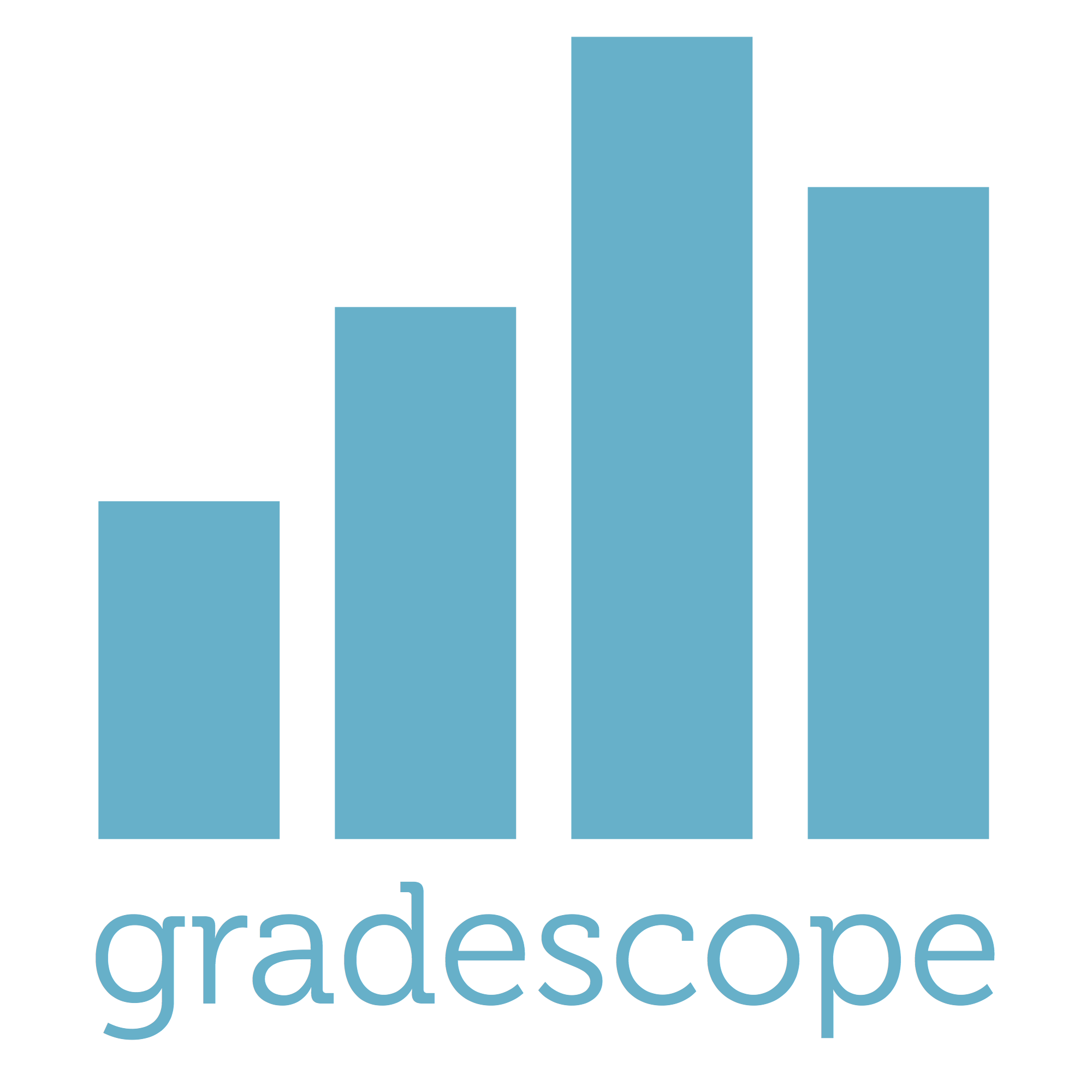 How many times does this print “UIC CS474” ?
0
1
2
3
19
[Speaker Notes: 2]
More Strings in Java
https://docs.oracle.com/en/java/javase/11/docs/api/java.base/java/lang/String.html#replace(java.lang.CharSequence,java.lang.CharSequence)
20
[Speaker Notes: 2]
Strings in Java
Strings are composite types in Java
Have equality and identity
But Java caches string constants
All equal string constants also have the same identity
E.g., s1 and s2 in the previous slide
It’s a good idea to never use == on Strings
Unless you’re implementing a cache, you want to use equals
Strings are immutable
You cannot change a string
If you try to change a string, you get another string with the change
E.g., replace in the previous slide
21
Identity vs Equality in Java
class Student {
  String name;
  int uid;
}
 
Student s1 = new Student("Batman", 2021);
Student s2 = new Student("Robin",  2021);
Student s3 = new Student("Batman", 2021);
 
int result = 0;
if (s1 == s2) result++;
if (s1 == s3) result++;
if (s1.equals(s2)) result++;
if (s1.equals(s3)) result++;
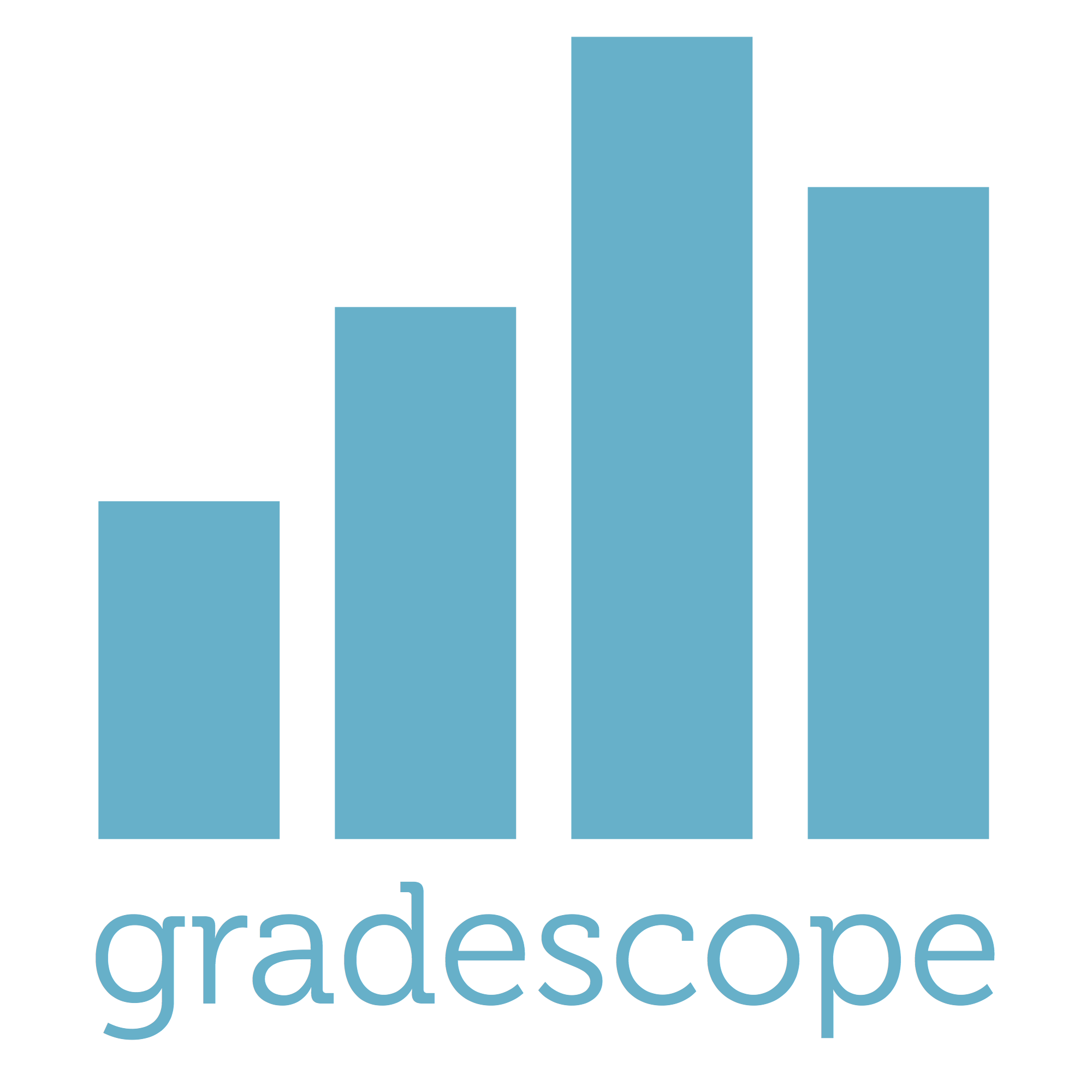 How much is result?
0
1
2
3
4
22
[Speaker Notes: 0]
Identity vs Equality in Java
class Student {
  String name;
  int uid;
  boolean equals(Student s) {

  }
}
You can define your own logic for equality
Add a method equals to your class
Identity is built-in, you cannot change it
23
Identity vs Equality in Java
class Student {
  String name;
  int uid;
  boolean equals(Student s) {
    return this.name == s.name && this.uid == s.uid;
  }
}
You can define your own logic for equality
Add a method equals to your class
Identity is built-in, you cannot change it
24
[Speaker Notes: Except, of course, that you should never use == on strings.]
Identity vs Equality in Java
class Student {
  String name;
  int uid;
  boolean equals(Student s) {
    return this.name.equals(s.name) && this.uid == s.uid;
  }
}
You can define your own logic for equality
Add a method equals to your class
Identity is built-in, you cannot change it
25
Identity vs Equality in Java
class Student {
  String name;
  int uid;
  boolean equals(Object obj) {
    Student s = (Student) obj;
    return this.name.equals(s.name) && this.uid == s.uid;
  }
}
You can define your own logic for equality
Add a method equals to your class
Identity is built-in, you cannot change it
26
[Speaker Notes: Or something fancier so you return false when obj isn’t a Student instead of an exception.]
Identity vs Equality in Java
class Student {
  String name;
  int uid;
  boolean equals(Student s) {
    Student s = (Student) obj;
    return this.name.equals(s.name) && this.uid == s.uid;
  }
}
 
Student s1 = new Student(new String("Batman"), 2021);
Student s2 = new Student(new String("Robin"),  2021);
Student s3 = new Student(new String("Batman"), 2021);
 
int result = 0;
if (s1 == s2) result++;
if (s1 == s3) result++;
if (s1.equals(s2)) result++;
if (s1.equals(s3)) result++;
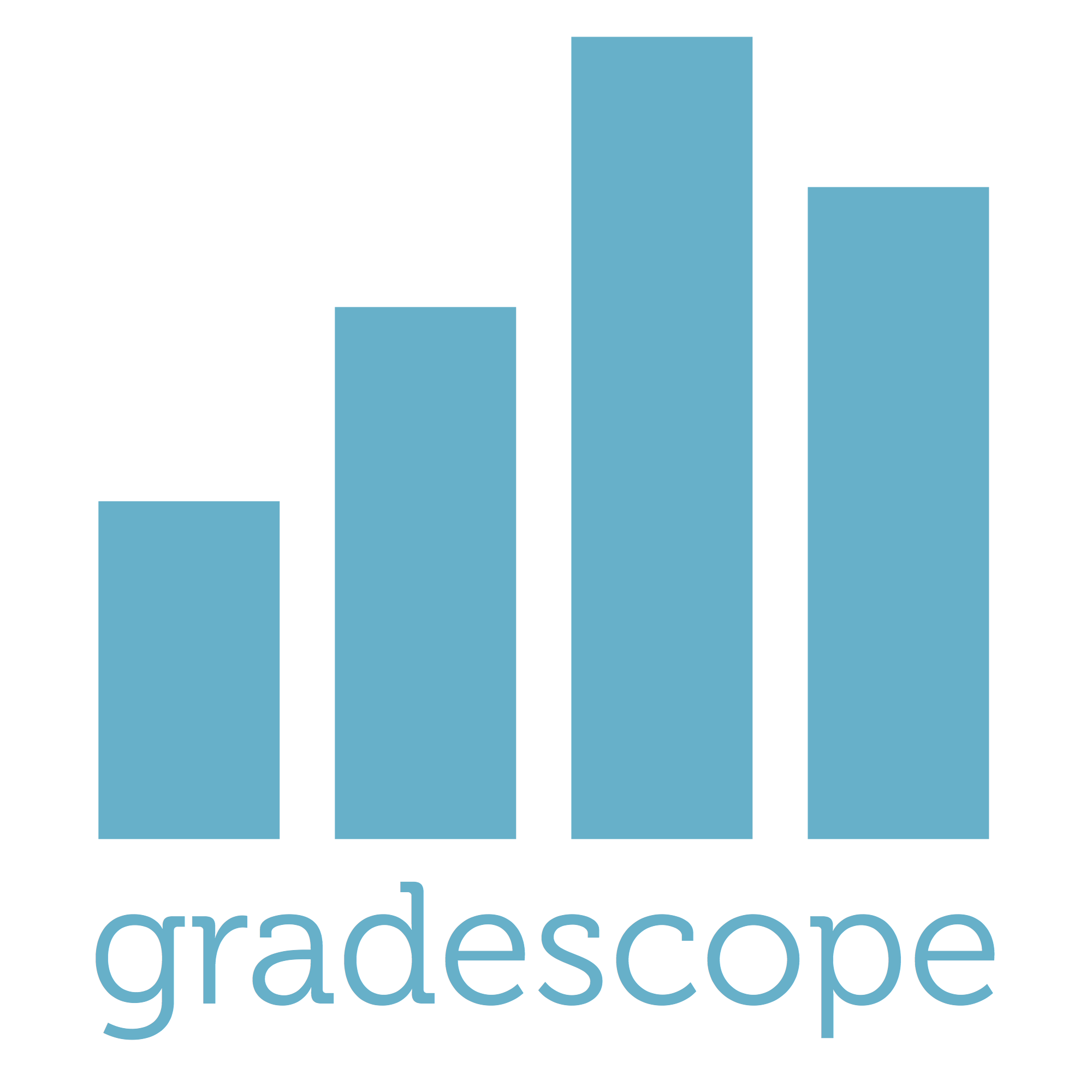 How much is result?
0
1
2
3
4
27
[Speaker Notes: 1]
Identity vs Equality in Java
You can define your own logic for equality
Add a method equals to your class
Identity is built-in, you cannot change it

How to check for identity?
Use == for composite types
Primitive types do not have identity

How to check for equality?
Use .equals for composite types
Use == for primitive types
28
Identity vs Equality in Java
You can define your own logic for equality
Add a method equals to your class
Identity is built-in, you cannot change it

How to check for identity?
Use == for composite types
Primitive types do not have identity

How to check for equality?
Use .equals for composite types
Use == for primitive types
29
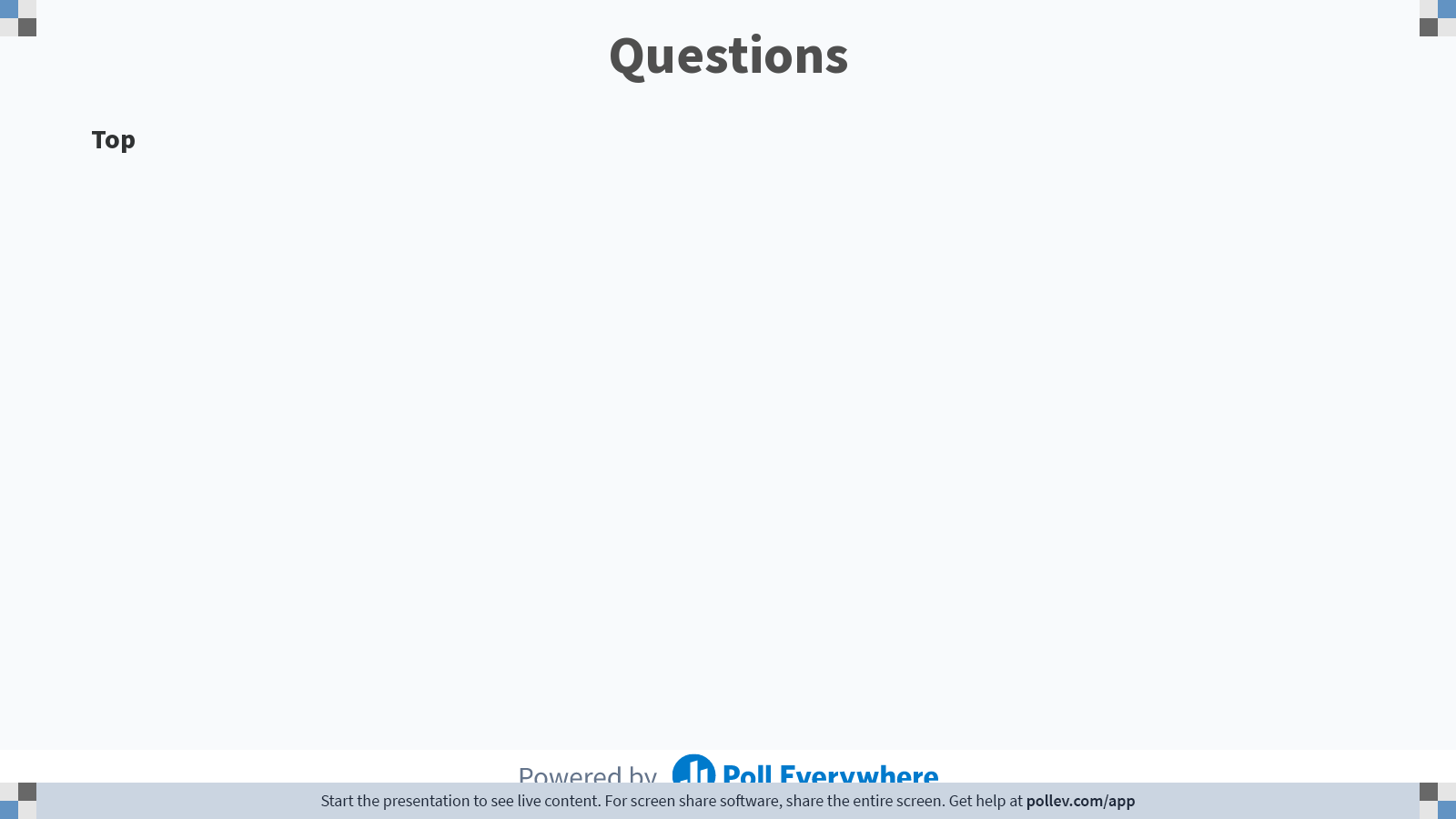 30
[Speaker Notes: Poll Title: Do not modify the notes in this section to avoid tampering with the Poll Everywhere activity.
More info at polleverywhere.com/support

Questions
https://www.polleverywhere.com/discourses/jvM4Bh4KFn7MtxIjjl5Gn]
Dynamic Dispatch
Student
Student[] roster = new Student[10];

roster[0] = new Undergraduate();
roster[1] = new Graduate();
roster[2] = new Graduate();
roster[3] = new Undergraduate();
...
getGrade()
Undergraduate
Graduate
getGrade()
getGrade()
31
Dynamic Dispatch
Student
Student[] roster = new Student[10];

roster[0] = new Undergraduate();
roster[1] = new Graduate();
roster[2] = new Graduate();
roster[3] = new Undergraduate();
...
getGrade()
Undergraduate
Graduate
getGrade()
getGrade()
0
1
2
3
UG
G
UG
G
32
Dynamic Dispatch
Student
Student[] roster = new Student[10];

roster[0] = new Undergraduate();
roster[1] = new Graduate();
roster[2] = new Graduate();
roster[3] = new Undergraduate();
...

int sum = 0;
for(Student s : roster)
  sum += s.getGrade();

double avg = sum/roster.length;
getGrade()
Undergraduate
Graduate
getGrade()
getGrade()
0
1
2
3
UG
G
UG
G
33
Dynamic Dispatch
Student
Student[] roster = new Student[10];

roster[0] = new Undergraduate();
roster[1] = new Graduate();
roster[2] = new Graduate();
roster[3] = new Undergraduate();
...

int sum = 0;
for(Student s : roster)
  sum += s.getGrade();

double avg = sum/roster.length;
Which gets called?

Student.getGrade
UG.getGrade
G.getGrade
It depends
getGrade()
Undergraduate
Graduate
getGrade()
getGrade()
0
1
2
3
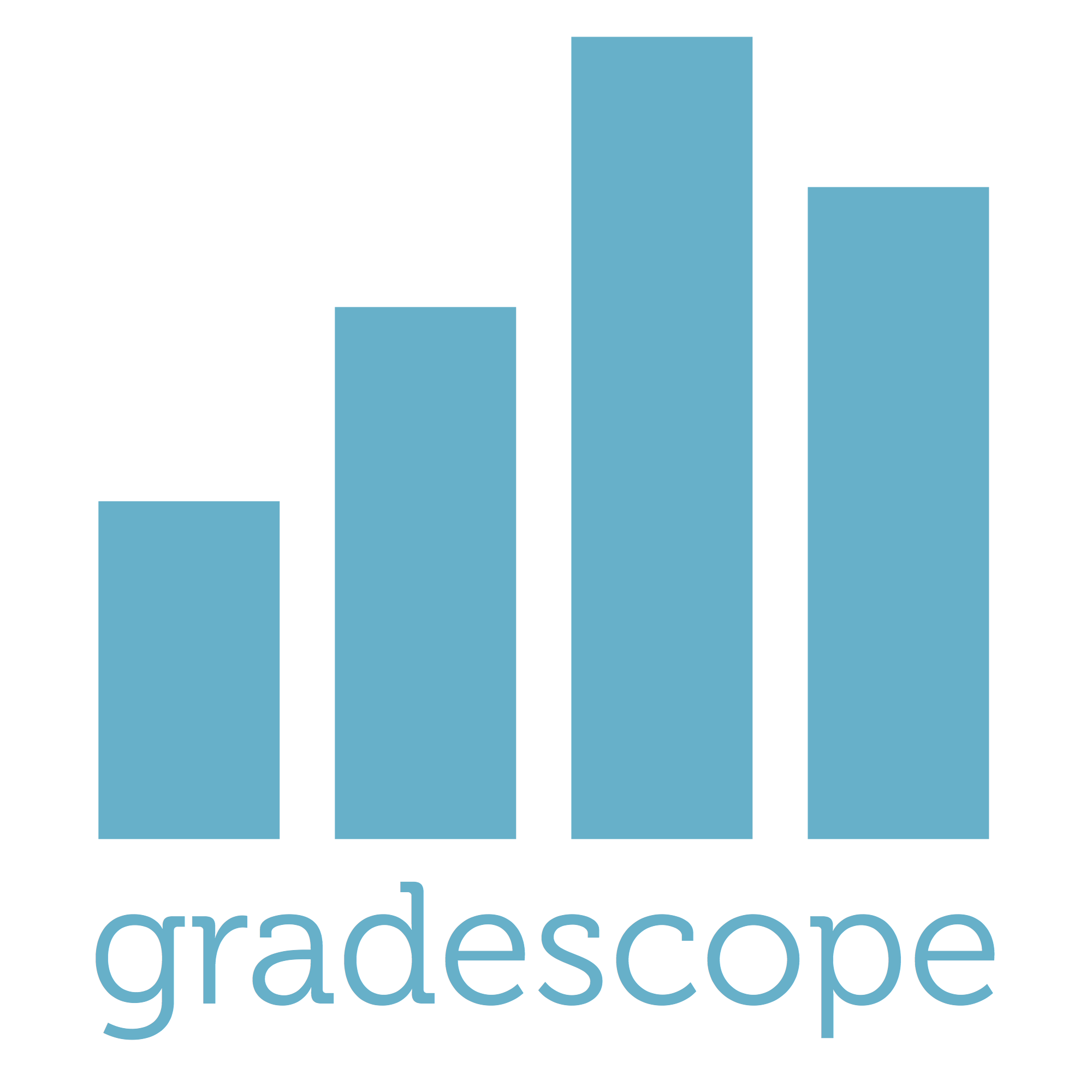 UG
G
UG
G
34
[Speaker Notes: d]
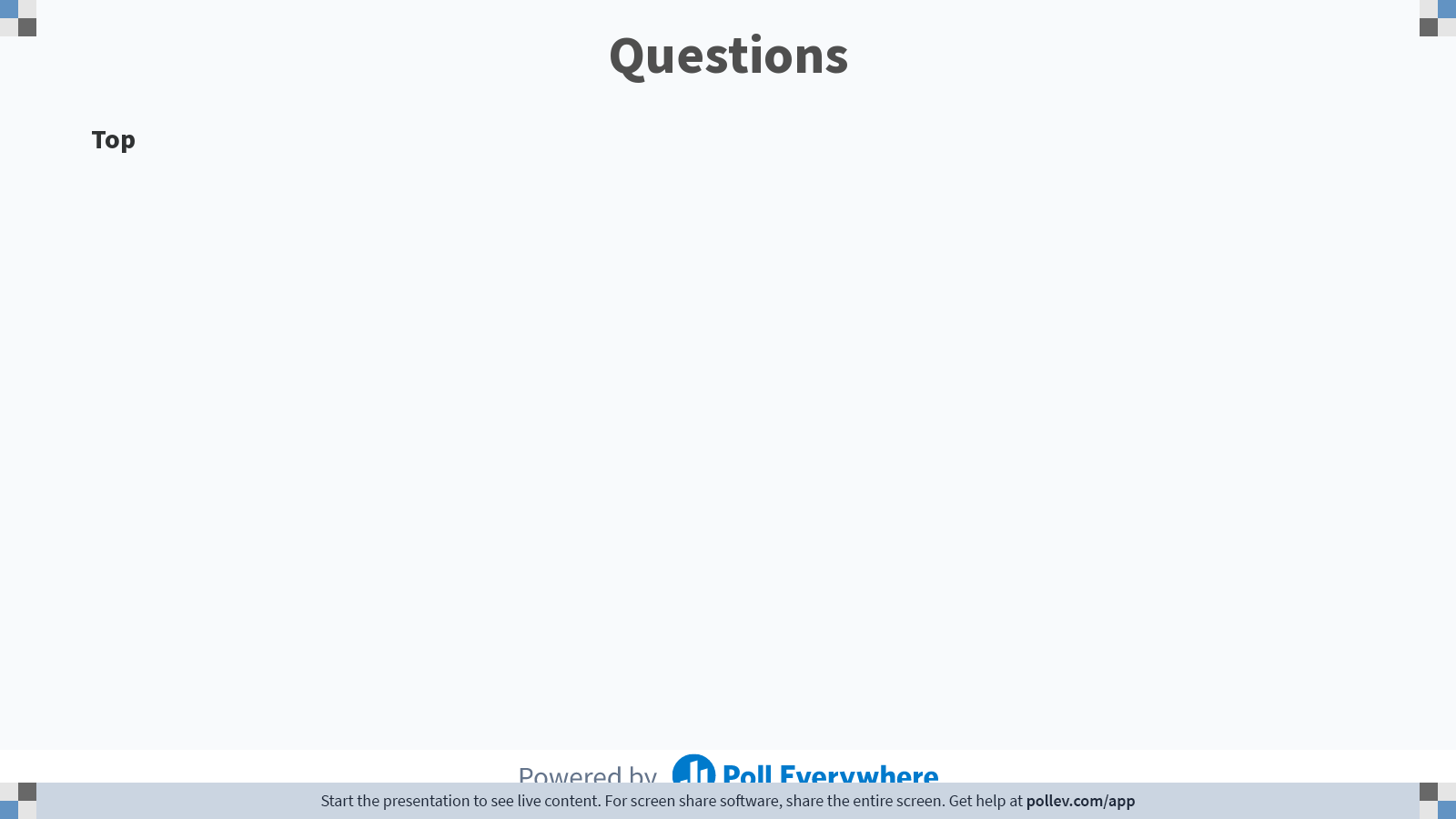 35
[Speaker Notes: Poll Title: Do not modify the notes in this section to avoid tampering with the Poll Everywhere activity.
More info at polleverywhere.com/support

Questions
https://www.polleverywhere.com/discourses/jvM4Bh4KFn7MtxIjjl5Gn]
Assignment 1
Dynamic dispatch explainer
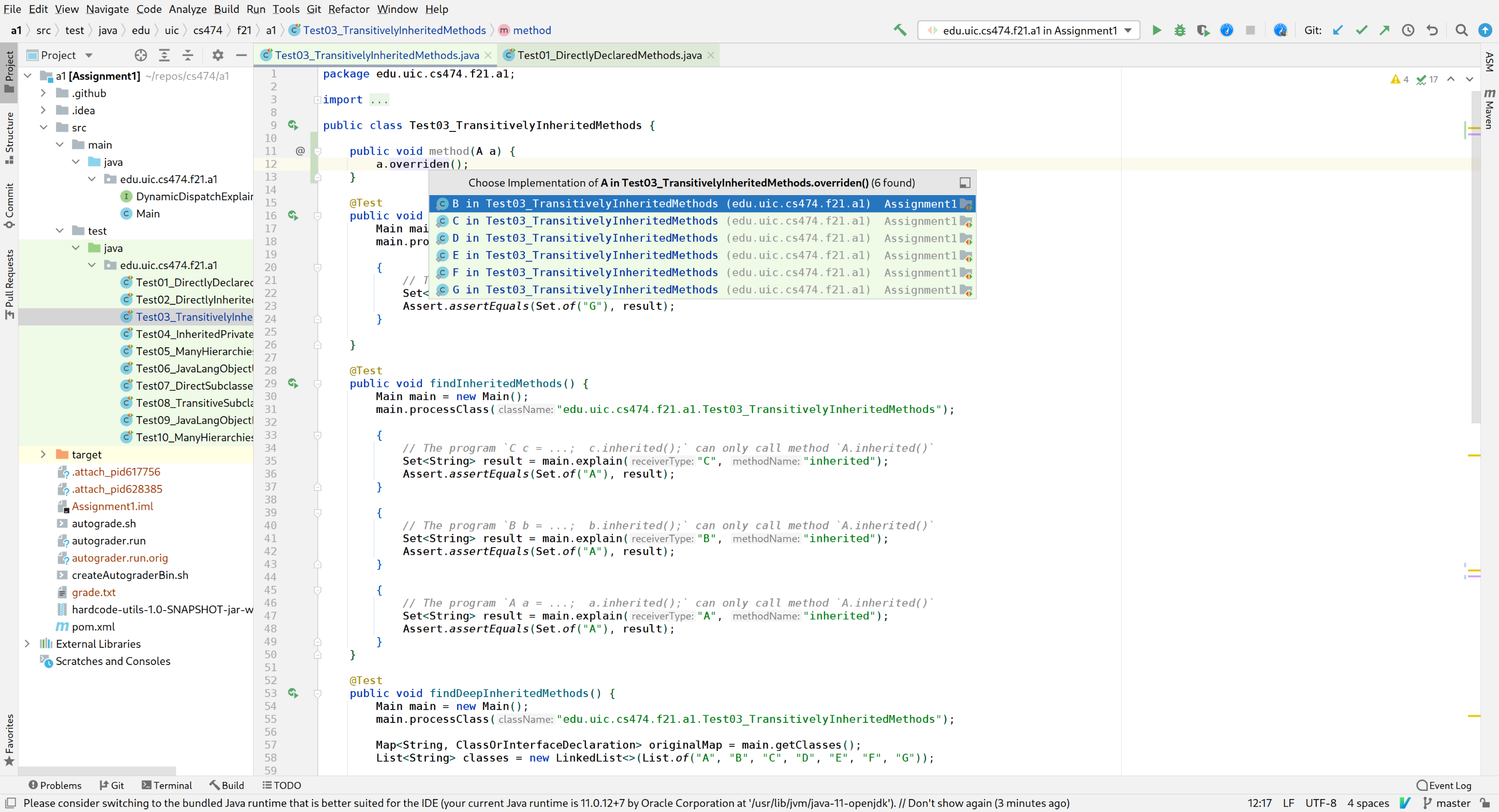 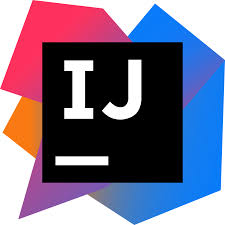 36
What is an Object?
An object is a kind of first-class value – it can be stored in a variable, passed as an argument, returned from a function, etc.
An object contains both state and behavior
In a typed language with classes, a class is usually a type, and objects are instances of that type 
Objects usually have a concept of identity that is separate from equality
In most OO languages, an object’s behavior is dynamically dispatched – which version of a behavior we’ll see depends on the specific object we have at runtime
37
[Speaker Notes: These are common properties of objects, but not all of them are true in every OO language.

Let’s explore each of these points in more detail.]
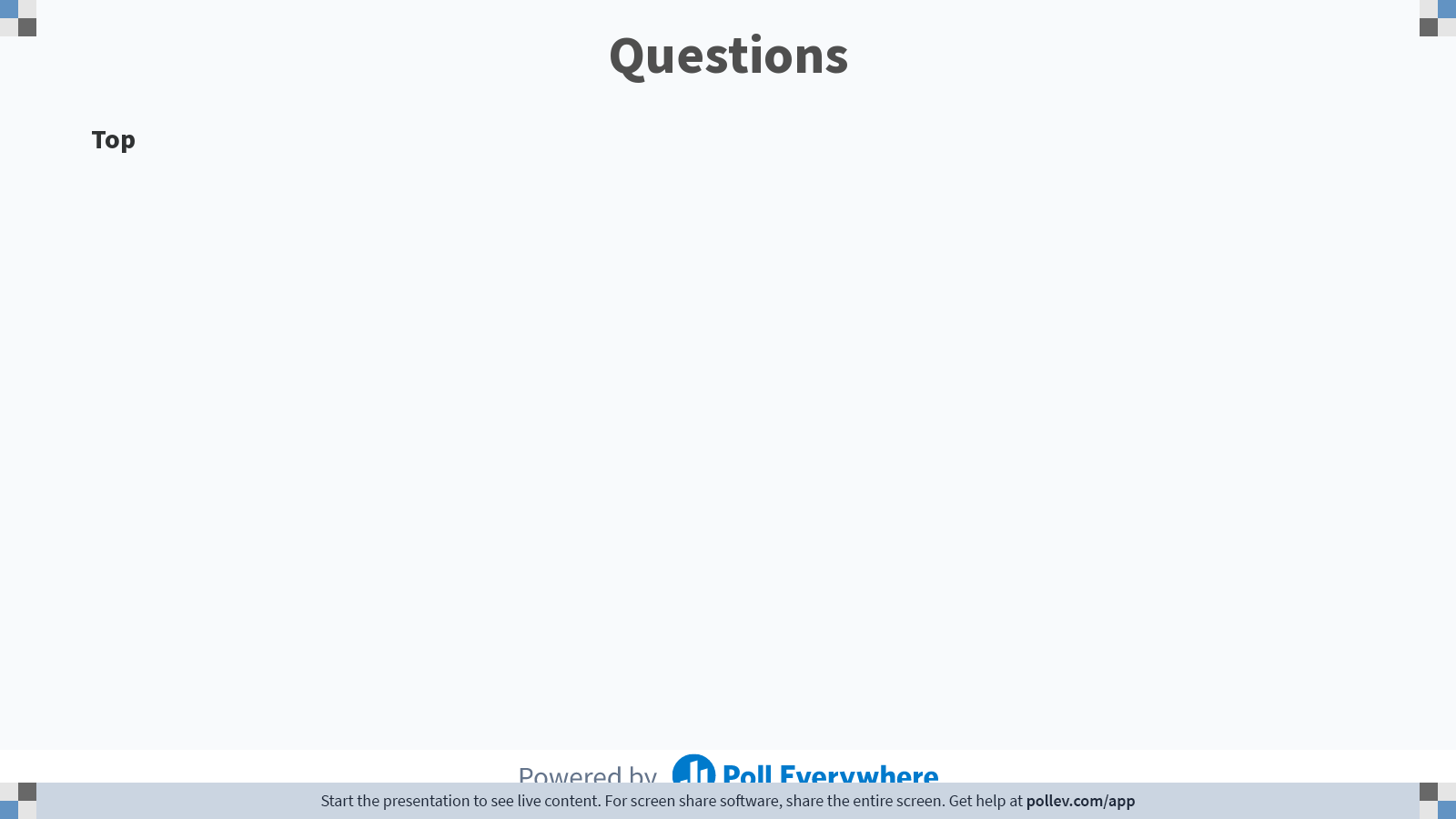 38
[Speaker Notes: Poll Title: Do not modify the notes in this section to avoid tampering with the Poll Everywhere activity.
More info at polleverywhere.com/support

Questions
https://www.polleverywhere.com/discourses/jvM4Bh4KFn7MtxIjjl5Gn]